Renewable Energy Conference:
Renewable Energy solutions for a sustainable future

-January 17 & 18 @ MCCIA, MCCIA Trade Towers, Pune, India-
IGES-TERI efforts to promote RE and EE technologies in India:
Lessons learnt from "On the ground" activities
Abdessalem  RABHI, PhD.
Programme  Manager, IGES
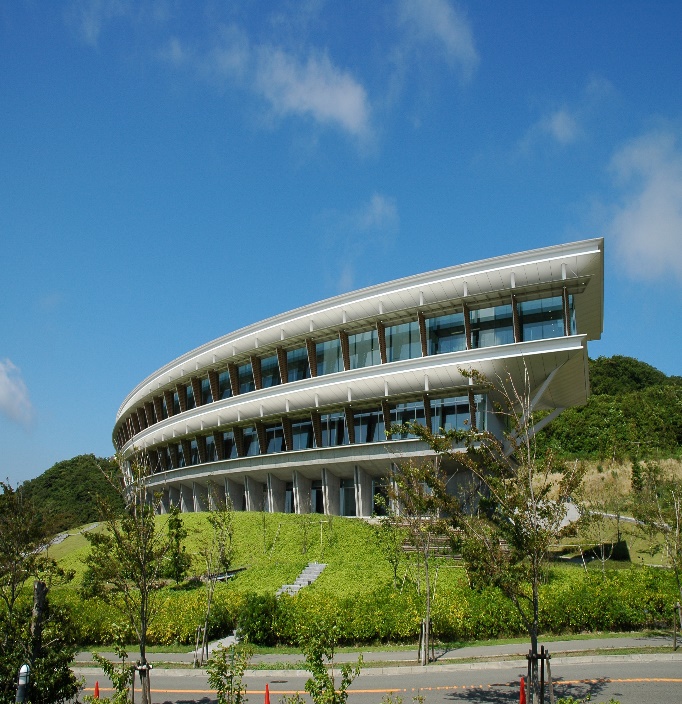 IGES headquarters （Hayama, Kanagawa）
About IGES: Outline
Name of the Institute 
The Institute for Global Environmental Strategies (IGES)

Establishment March 31, 1998 


Location  
>Headquarter: Hayama, Kanagawa, Japan
>Tokyo Office: Chiyoda-ku, Tokyo
>Kitakyushu Office: Kitakyushu-city, Fukuoka
>Kansai Research Centre (KRC): Kobe, Hyogo
>Overseas Offices/Desks: Bangkok (Thailand), Beijing (China), Delhi (India).
IGES-TERI’s efforts to promote RE and EE technologies in India
-Technology Assessment and Stakeholders’ Matchmaking-
Overall process of intervention
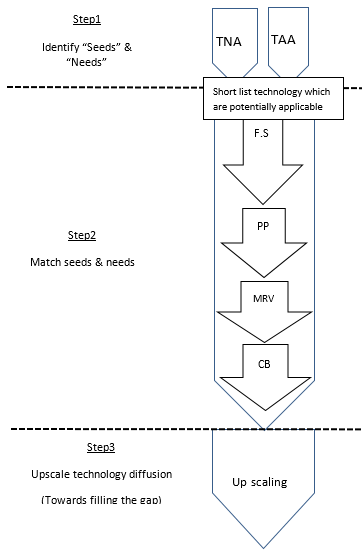 Technology Need Assessment (TNA)
Technology Availability Assessment (TAA)
JICA/JST Funding)
(FY2010-2013)
Feasibility Study
Demonstration projects
MOEJ Funding 
(FY2014, 2015, 2016, 2017)
Evaluation
Capacity Building
JBIC, EESL funding?
B2B Matching: Feasibility studies
FS on Gas Heat Pump (GHP)
FS on Electric Heat Pump (EHP)
FS on Compressed air (CA)
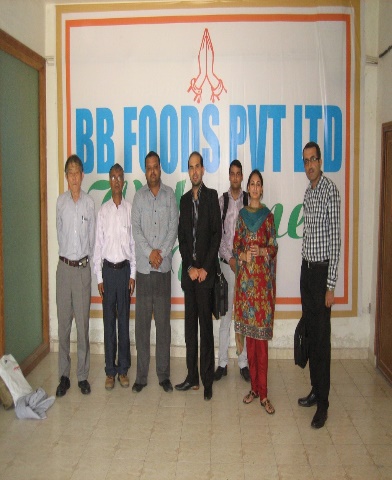 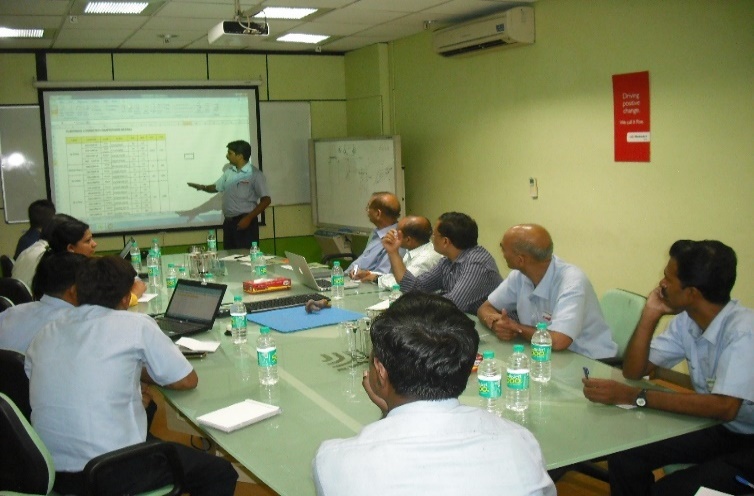 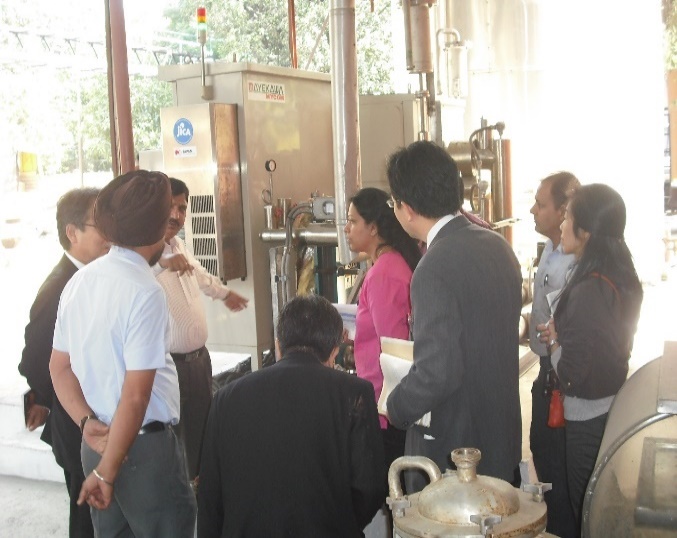 FS on Steam System Optimization (SSO)
FS on Once Through Boiler (OTB)
FS on Induction Furnace (IF)
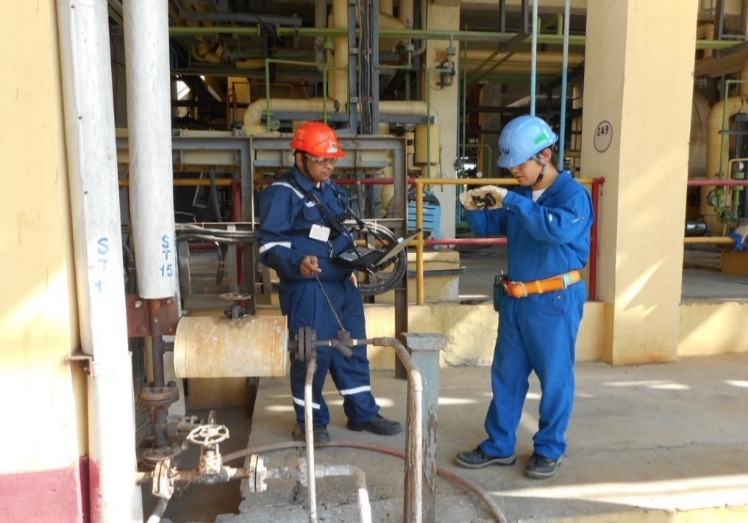 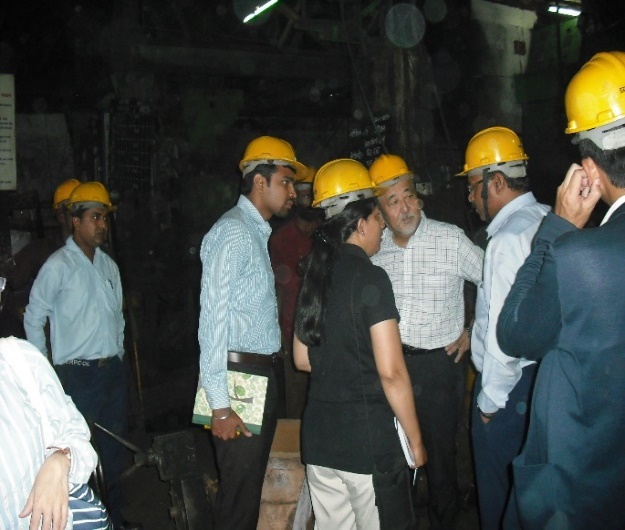 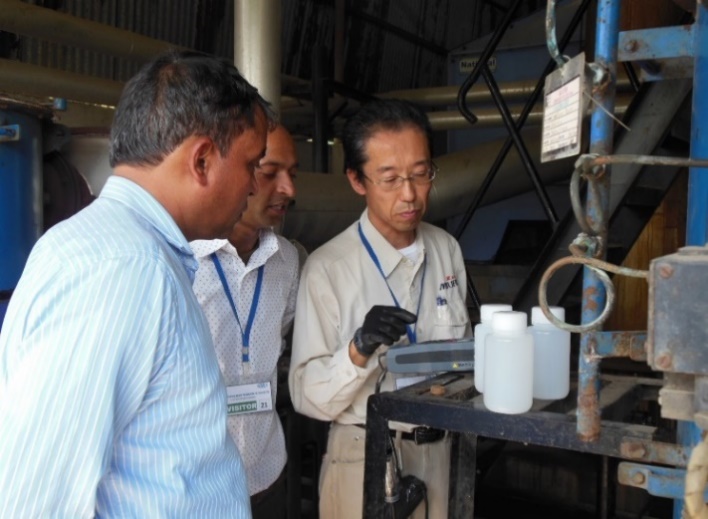 B2B Matching: Demonstration projects and impact evaluation
Electric Heat Pump (EHP): 30%-40% energy saving due to reduction in fuel consumption of boiler and electricity consumption of chiller
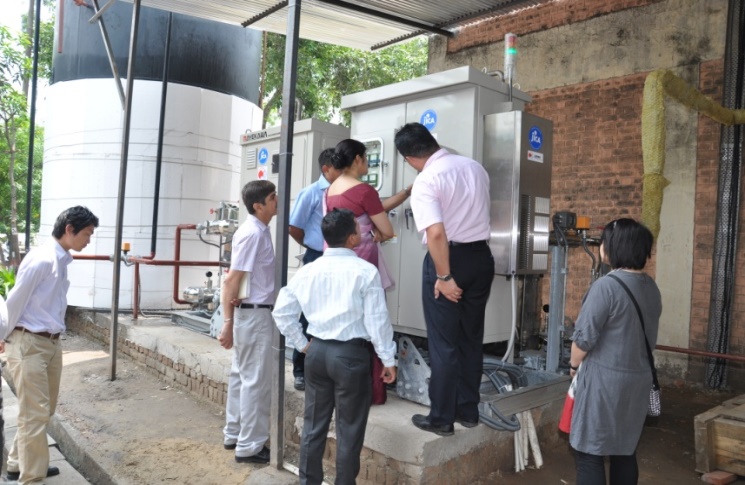 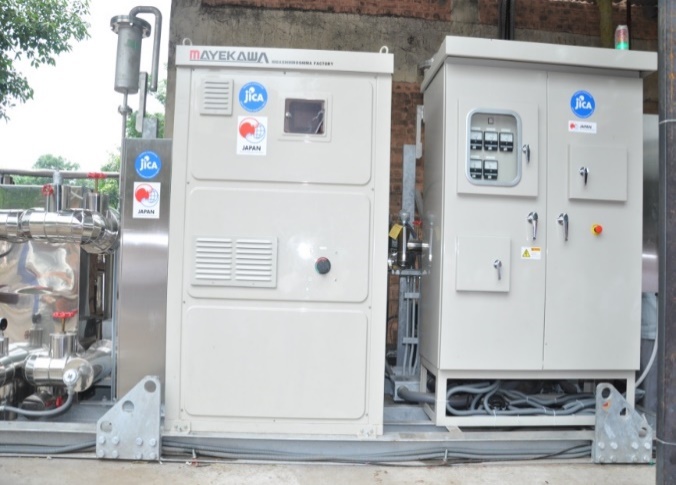 Gas Heat Pump (GHP): 35%-45% energy saving due to switch from electricity to Natural Gas as source of energy
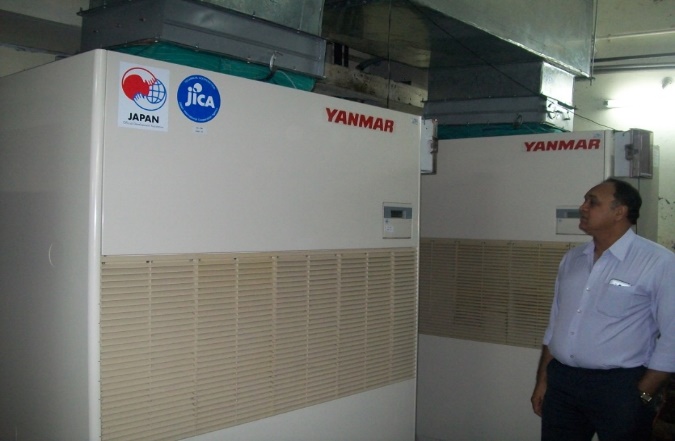 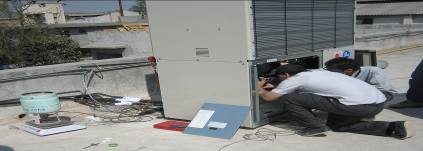 B2B Matching: Awareness creation and capacity building
On site trainings for plant engineers
In house trainings for energy auditors (TOT)
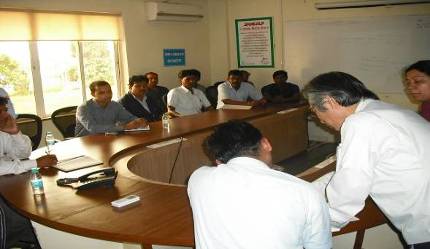 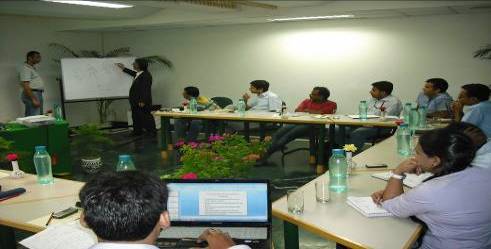 Awareness creation and capacity buildings for businesses managers and/or owners
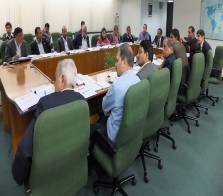 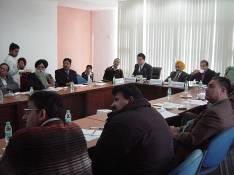 B2F Matching: Explore potential financing options
Mtg. with Small Industries development bank in India (SIDBI)
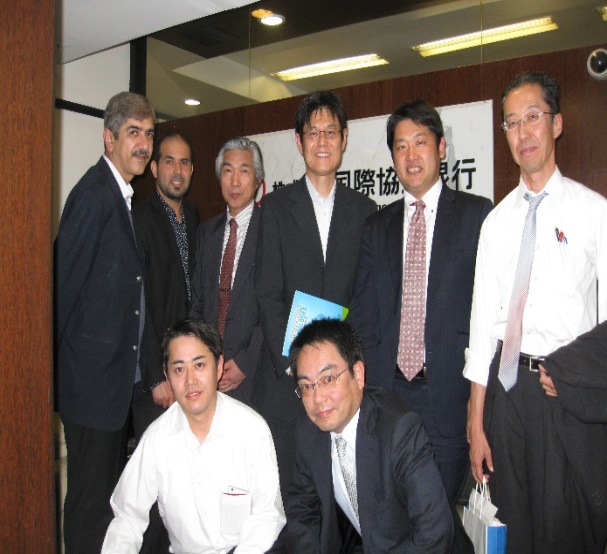 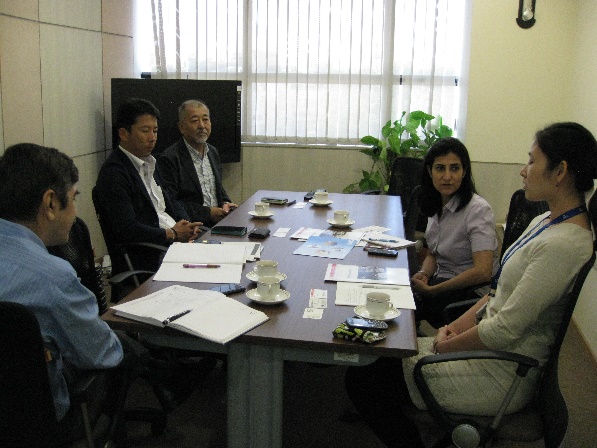 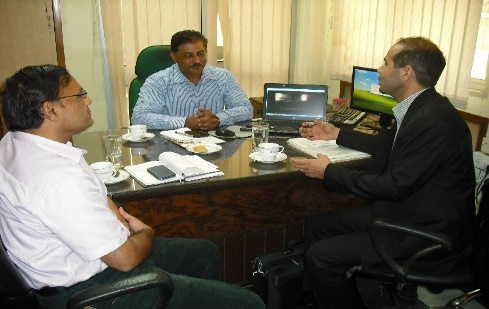 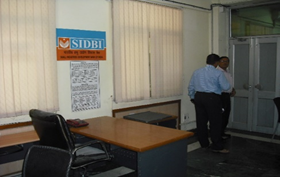 Mtg. with JBIC (India)
Mtg. with JICA (India)
B2P Matching: Explore supporting policy/programme options
e.g. mtg. with Central Boiler Inspectors regarding IBR
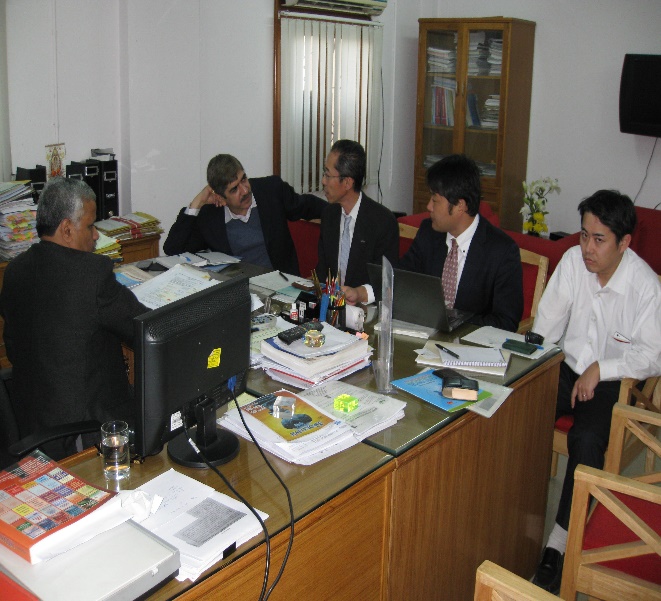 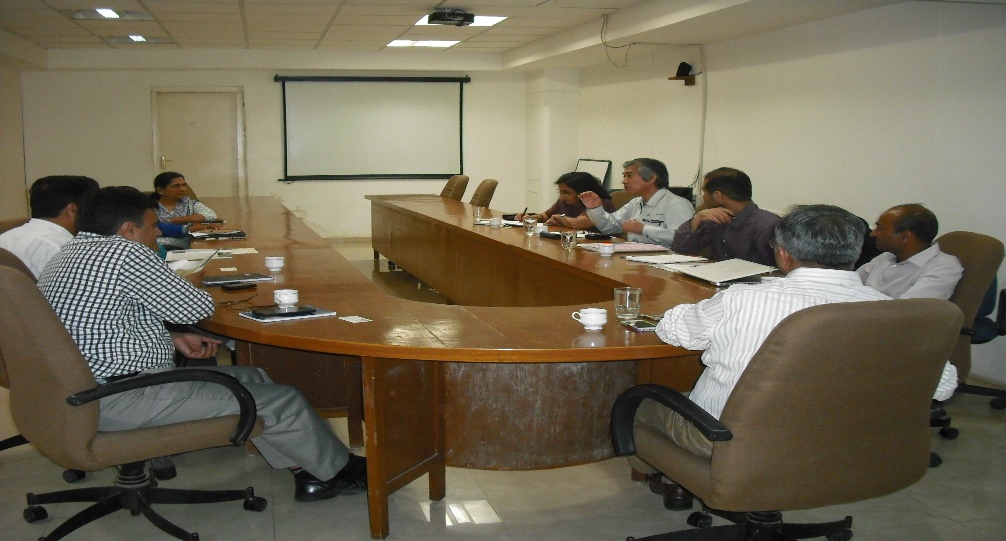 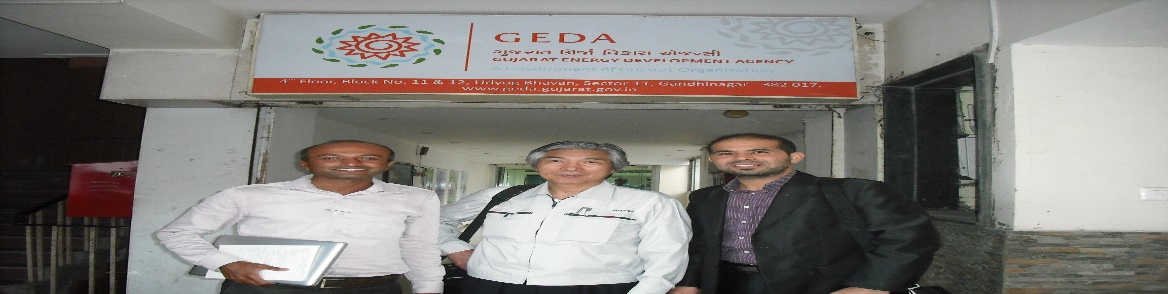 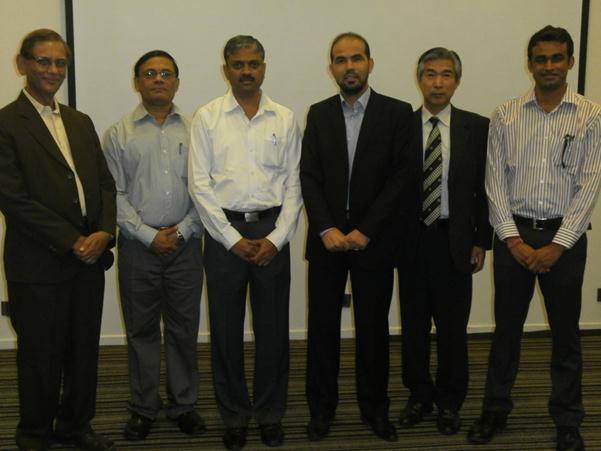 e.g. Mtg. with Gujarat Energy Development Agency (GEDA)
e.g. mtg. with MCCIA
Insights and lessons learnt
Case study1: Installing Electric Heat Pump in India
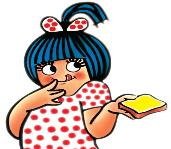 ELECTRIC HEAT PUMP INSTALLED 
AT FOOD COMPLEX, MOGAR
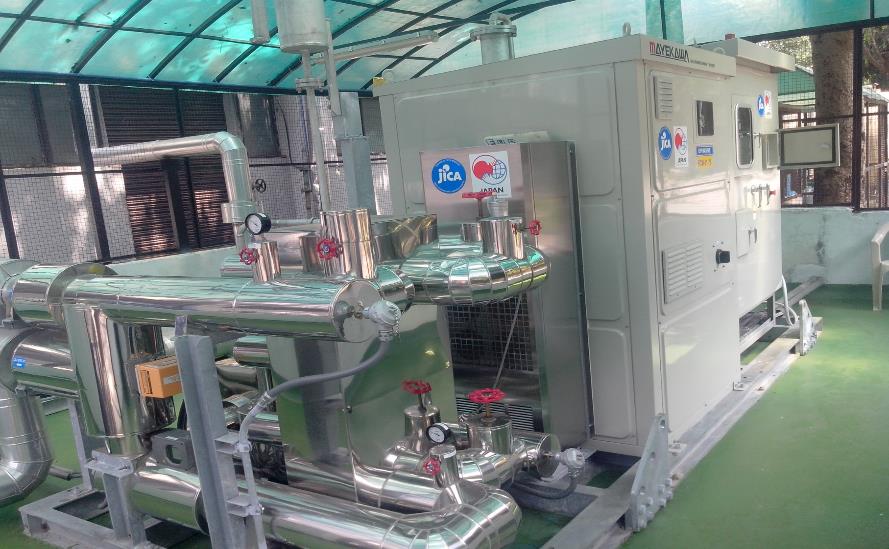 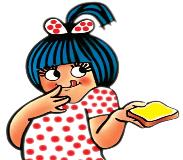 YEARLY CO2 REDUCTION
Notes: 
Average CO2 reduction is 180 ton/year (almost twice what was initially estimated)
Note: In Year 2013, EHP started operation in 23 Jul.
Year 2015, EHP was under breakdown for 4 months
Year 2017, the data was just until Mid July.
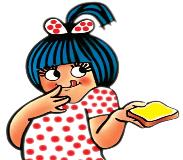 Recognitions from Energy and Environmental  Savings
Vasundhara Award -2015
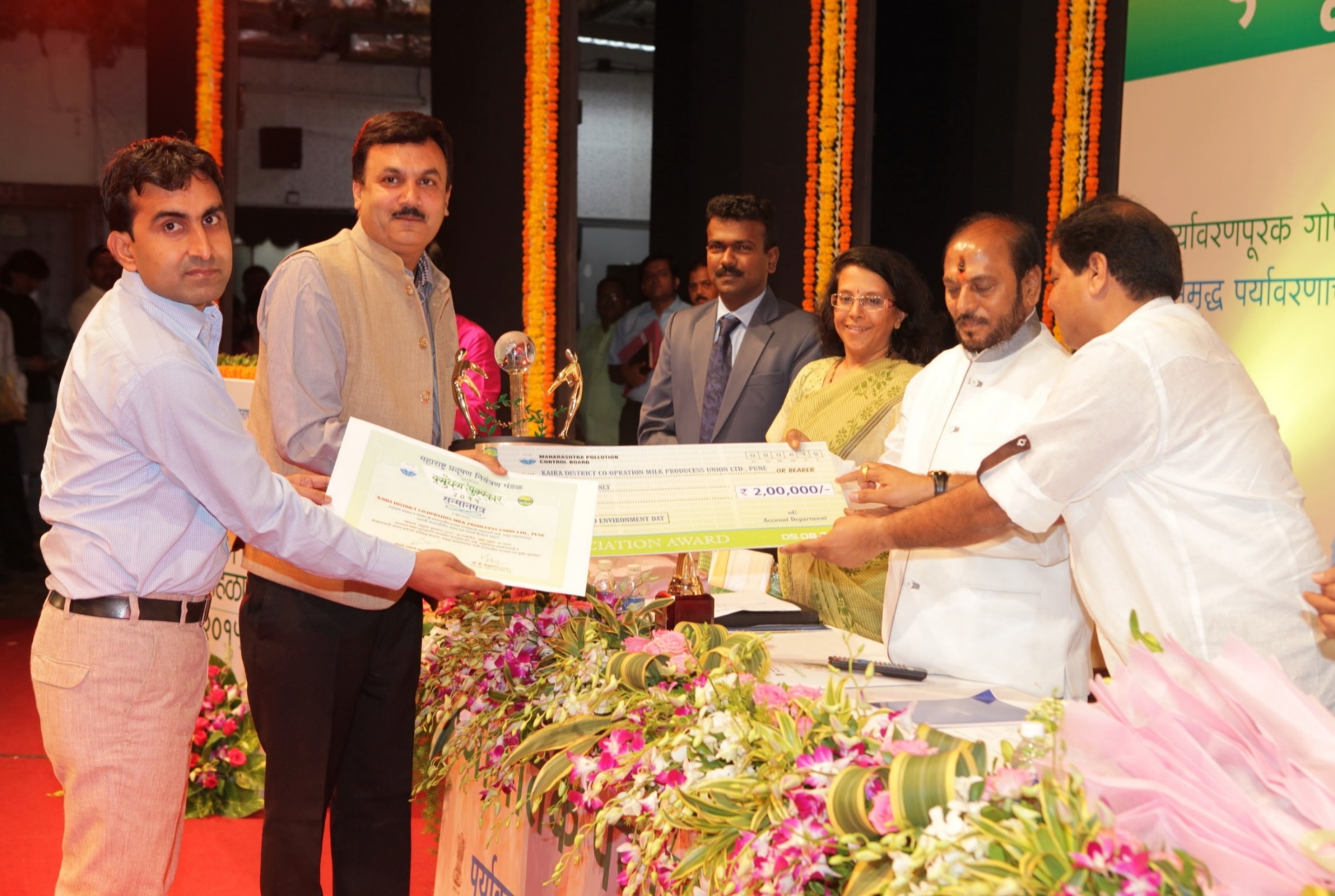 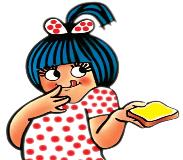 Recognitions from Energy Savings 
and Innovations
Golden Peacock Award- 2016
(National Level)
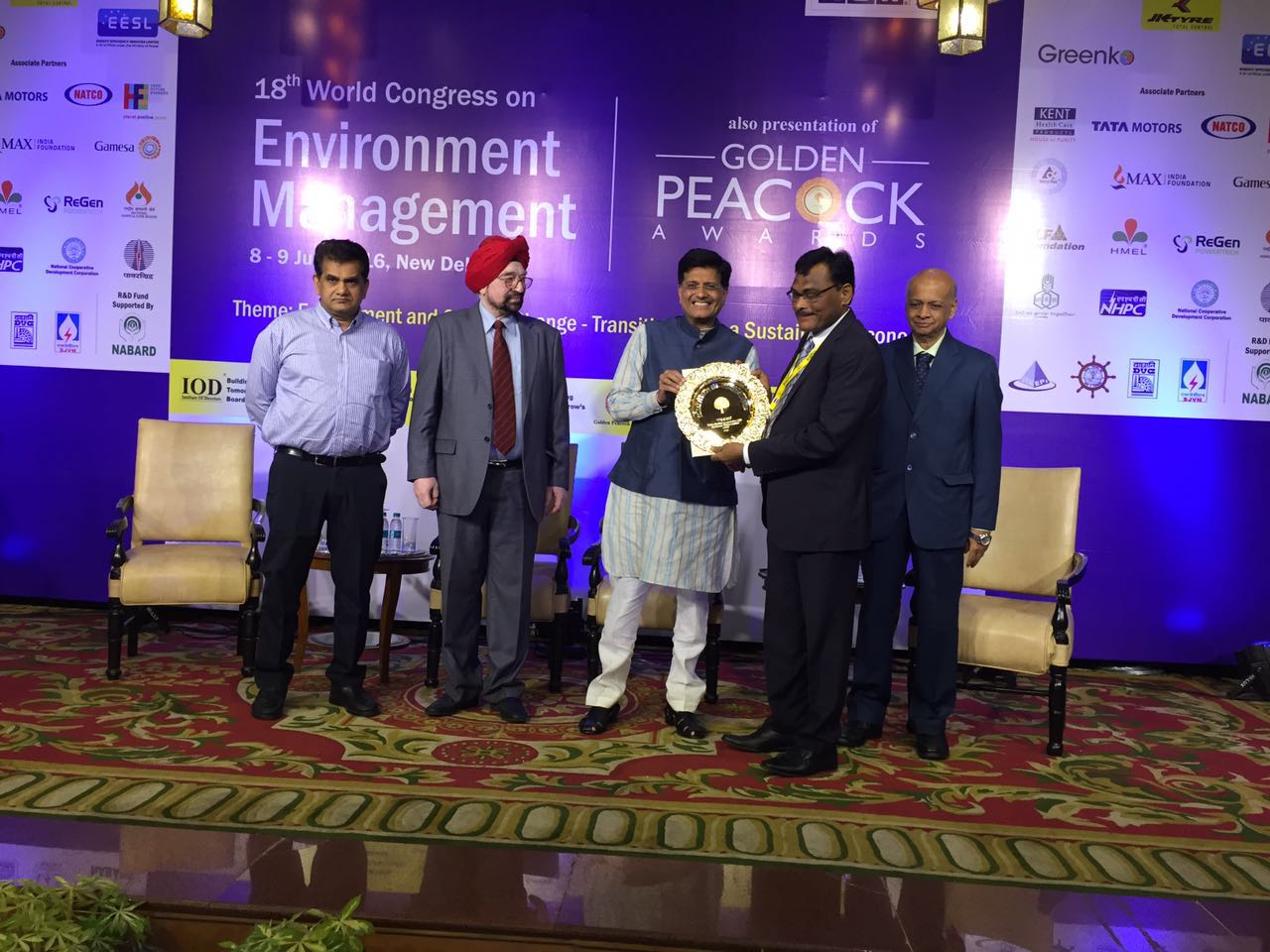 Key insights based on the EHP case study

Implementing demonstration project “show case” is needed towards RE and EE deployment;

Continuous and timely technical assistance/follow up is needed to ensure the success of the demonstration project;

Technology transfer is a continuous process where synergy among efforts/stakeholders is needed;
Insights and lessons learnt
Case study2: Investigation on compressed air system
Expected benefits of improving compressed air system: Energy saving: 20% -30%
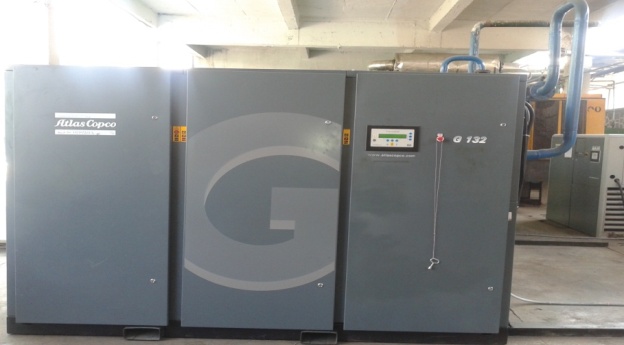 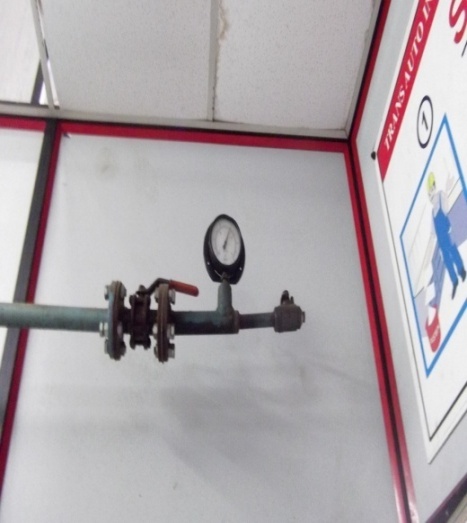 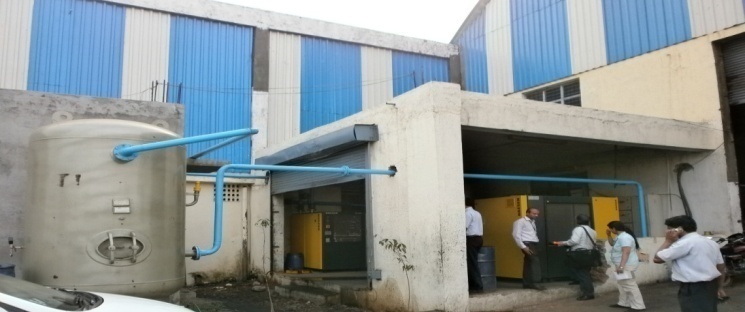 Installation of new receiver and new air compressors (not inverter type)
Adjusting pressure setting
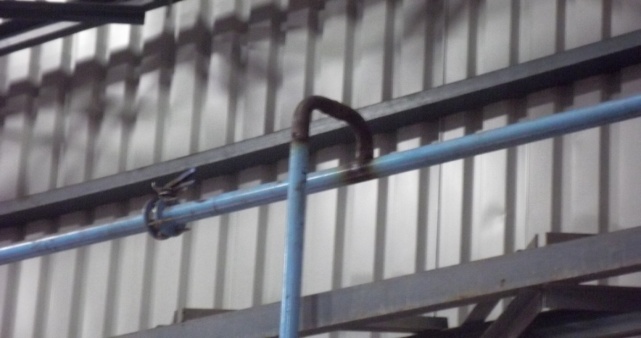 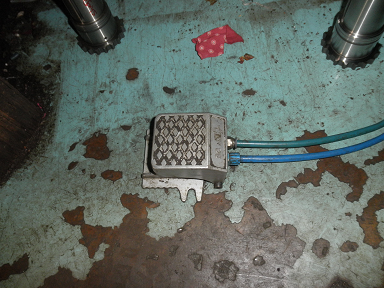 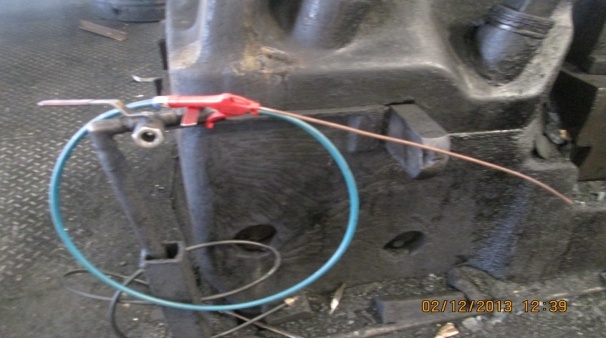 Reconsider pipe size and design
Reduce air leakage through installing foot switch
Start the use of efficient air gun
Example of identified potentials
Financial capacity
Matching B2F is also required
Matching B2F and B2P is also required
Key question: What kind of support is actually needed?
Required project funding
e.g.: Install oil free inverter type air compressor
e.g.:  Install several efficient standard air compressors
Maximum Own Capacity
e.g.: Install Inverter type oil injected air compressor
e.g.: Install one efficient standard air compressor
Matching B2B is sufficient
Matching B2P is also required
Technical capacity
Maximum Own Capacity
Required capacity through training programme
Note:
B= Business
F= Finance
P= Policy/programme
Key insight based on compressed air case study

What kind of support is actually required: Awareness creation, financial, or technical?

Which specific stakeholder has/able to provide such support?

To address the above, mapping; matching, follow-up are key activities to be considered.
Key findings from IGES-TERI’s activities in India

Huge potential/market for Japanese technologies deployment in India, however: 
High upfront cost of Japanese technologies;
Significant information/knowledge gap exists;
Incomplete, fragmented, and uncoordinated efforts to tap opportunities;
Communication barriers (mindset, language, etc.).

>> It was concluded that there is a need to initiate a stakeholders' matchmaking platform to address all the above challenges in practical and systematic manner.
Initiating Japan-India Technology Matchmaking Platform (JITMAP)
Key feature of the platform 

Bilateral: Specific focus on Japan and India;

Practical:  unique forum where matching B2B, B2F and B2P can occur on the ground as well as online in faster way;

Comprehensive: Information and knowledge sharing about various aspects (technologies data base, policies data base, financing options data base, etc). not just about one of them as in most existing platforms;

Systematic: It addresses all the stages of Technology Transfer process, with special focus given to follow up activities;

 Ultimate goal is to materialize the opportunities rather than just identifying them; Develop information rather than just collect and share it;

It is not an alternative option to existing platforms, but rather a complementary one to them.
Japan-India Technology Matchmaking Platform (JITMAP)
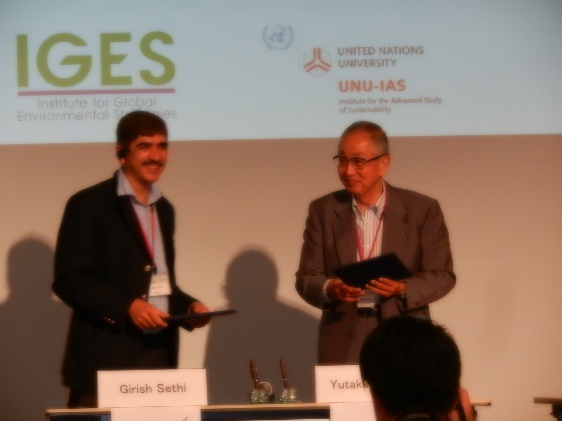 JITMAP was initiated/launched as a trial basis on Jul. 13th, 2016. IGES and TERI as core members.



Leading Indian organizations has joined as dialogues members, namely: GEDA, MEDA, MCCIA, GITCO. Others are also expressing interests, from India and Japan.
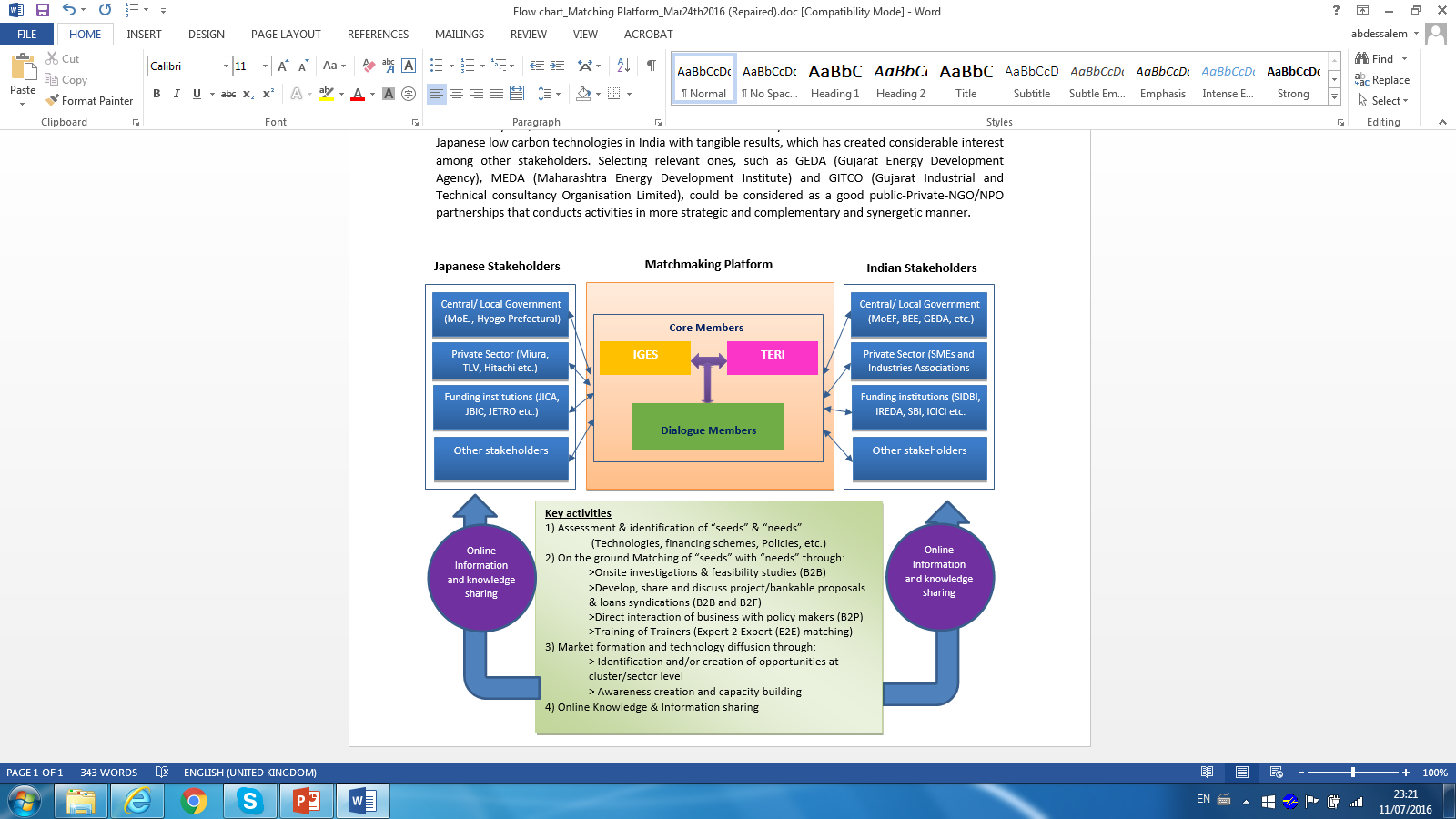 Mapping for matching
Information collection, management and assessment 
=>Develop database on “Seeds” and “Needs” (technologies, stimulating policies & regulations, stimulating financing schemes, etc.)
Key activities under JITMAP
IGES and TERI, in coordination with JITMAP Dialogue Members, enable matchmaking of B2B, B2F and B2P through the following activities:
Stakeholders matching 
(B2B, B2F and B2P)

Feasibility studies, project proposals, bankable proposals, project implementation, follow-up activities, etc
Stakeholders’ awareness creation and capacity building

Technical and financial assistances, Workshops, Trainings, joint planning for replication at wider level, etc.
“On the ground” matchmaking
- JITMAP members dialogue meetings
                         - Experts consultation meetings
“Online” Information and knowledge sharing
“Online” Information and knowledge sharing 
through JITMAP website
http://jitmap.org
“Outputs
Databases, directories, case studies, proposals (projects/strategies/roadmaps), training materials, etc.
Japan-India Technology Matchmaking Platform (JITMAP)
http://jitmap.org
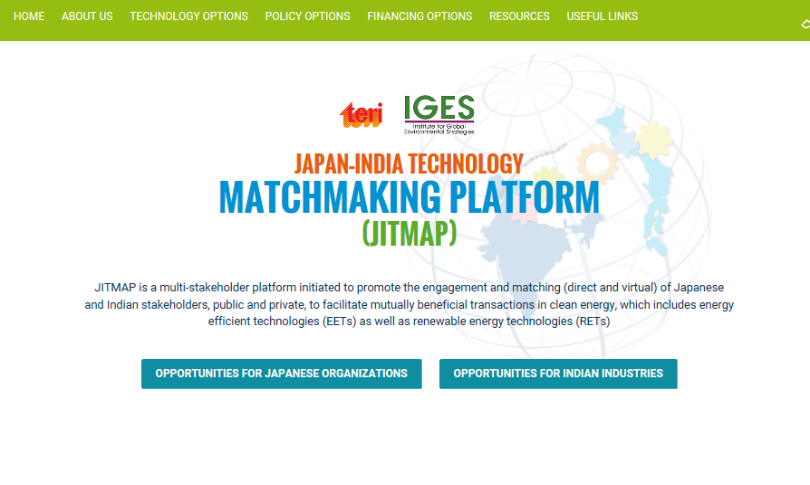 Conclusion 
There is no shortage of technologies, no shortage of funding, no shortage of initiatives, but  there is shortfall in coordination/synergy among efforts to develop and implement projects;

Key challenges to promote RE and EE technologies include: 	
	-High upfront cost of Japanese technologies;
	-Significant information/knowledge gap exists;
	-Incomplete, fragmented, and uncoordinated efforts;
	-Communication barriers (mindset, language, etc.).

Successfully matching B2B, B2F, and B2P creates synergy among efforts, fills part of the information/knowledge gap, reduce communication barriers, and ultimately alleviates part of overall business cost (reduction of transaction cost, information cost, etc.);

Bilateral matchmaking platforms could be considered as innovative business model assuming that they include the “Appropriate” matchmakers.
Thank you for your kind attention